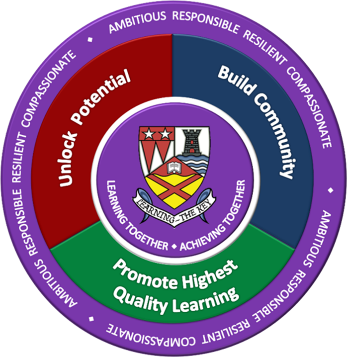 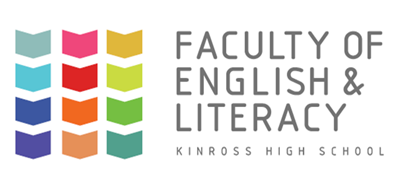 Faculty of English & Literacy
Parent Council

Tuesday 3rd November 2020
Learning Together; Achieving Together  			                  Ambitious   Responsible   Resilient   Compassionate
COVID 19
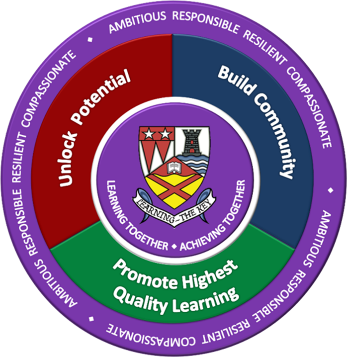 SQA
National 5
N5 alternative certification arrangements:
Range of evidence
Assessment conditions
Moderated

Higher
Exam format unchanged (70% of award)
Writing Folio – reduced to 1 piece (30% of award)

Advanced Higher
Exam format unchanged (40% of award)
Dissertation unchanged (30% of award)
Writing Folio – reduced to 1 piece (30% award)
Health & Safety
Following whole school mitigations – sanitising stations, face coverings, seating plans etc.

Texts
Health & safety – cannot share books
Consistency – absence (pupils and staff)
Focus on skills required for success
All NQ classes study the same texts this session:
Critical Essay – short stories
Scottish Text – poetry
BGE – longer text in January – March term. 

Google Classroom
Teaching resources used in class shared on GC.
All HW set as assignments – pupils unable to attend school can submit work/keep in touch with their teacher.
Learning Together; Achieving Together  			                  Ambitious   Responsible   Resilient   Compassionate
SQA Highlights
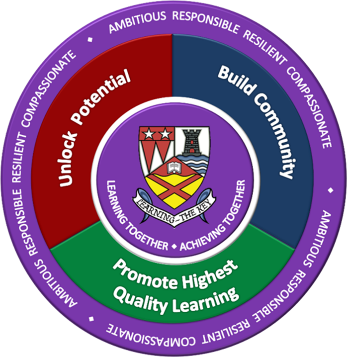 National 5 
5% increase in number of pupils achieving A- C at N5 since 2018 – 93%
Increasing numbers of pupils presented at N5 in S4.

Higher
13% increase in number of pupils achieving A-C at Higher since 2018 – 90%
Increase in number of pupils achieving A/B grade – 65%
% of No Awards has decreased significantly (3%)
Advanced Higher
2019/20 – largest ever class
100% A-D 
76% achieving A/B grade
Learning Together; Achieving Together  			                  Ambitious   Responsible   Resilient   Compassionate
Highest Quality Teaching & Learning
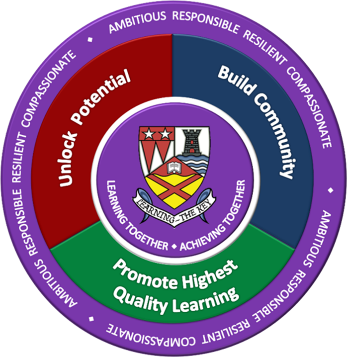 Incorporated whole school T&L priorities into dept. units:
Learning Intentions & Success Criteria – differentiated
Focus on feedback 
Retrieval Practice

Development of units in BGE – biography, introduction to Shakespeare, poetry.

Introduction of S2 Literacy Electives – debating, advertising, journalism, food in literature, graphic novels. Allows for pupil choice and ownership of learning.

Expanded study support opportunities – Study Success Club, Writing Folio support, RUAE workshops, Easter study sessions.

Prior to lockdown, using Google Classroom with all Higher classes to share resources and support learning.
Learning Together; Achieving Together  			                  Ambitious   Responsible   Resilient   Compassionate
Building community
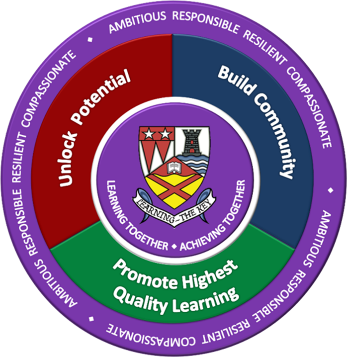 Family Literacy Events – partnership with Loch Leven Community Library
Focus on supporting reading for pleasure
Develop event as part of transition

Partnership with LLCL:
S1 monthly library book talks
S1/2 author visits
S3 creative writing workshops
AH creative writing 

Refreshed Primary 7 transition in session 2018/19:
Focus on importance of reading
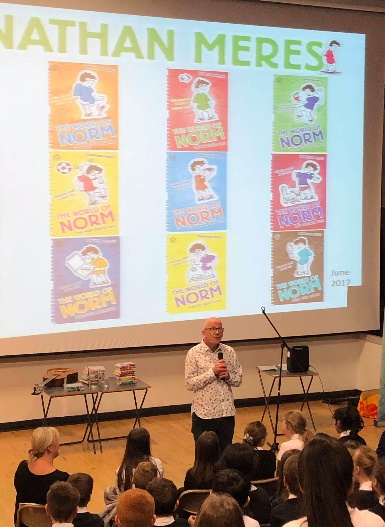 Learning Together; Achieving Together  			                  Ambitious   Responsible   Resilient   Compassionate
Unlocking leadership
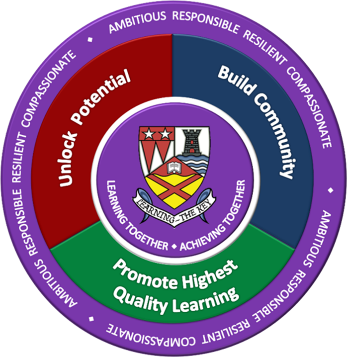 Introduction of Literacy Leaders:
Book Week Assemblies
Transition Activities
KHS Big Book Swap

S6 Paired Reading Supporters
Supporting S1 pupils with reading

Staff within the department taking forward improvement priorities.
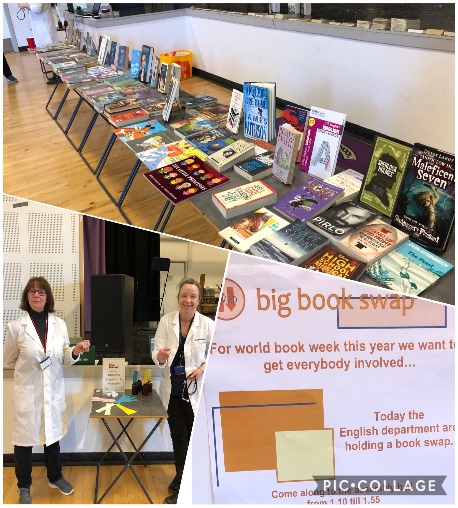 Learning Together; Achieving Together  			                  Ambitious   Responsible   Resilient   Compassionate
Literacy Across Learning
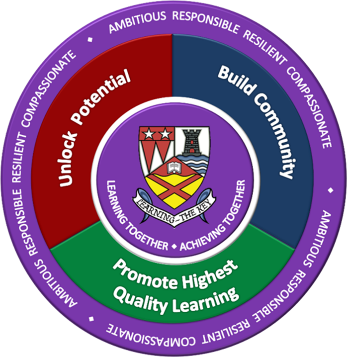 Literacy across the curriculum:
Literacy 5-a-day Correction Code
Staff BGE writing moderation session
Share good practice 

Reading Culture
This week I am reading…
First Minister’s Reading Challenge – TSG reading together
Book Week Scotland activities
KHS Book Swap
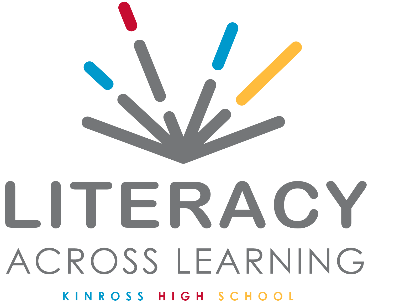 Learning Together; Achieving Together  			                  Ambitious   Responsible   Resilient   Compassionate
Looking Forward
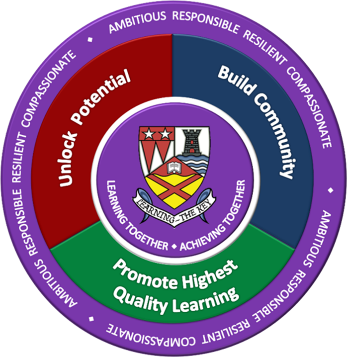 School Recovery

Adapting SQA arrangements 

Review BGE courses:
Diversity in texts?

Developing a reading culture:
Patron of reading
Reading interventions
Learning Together; Achieving Together  			                  Ambitious   Responsible   Resilient   Compassionate